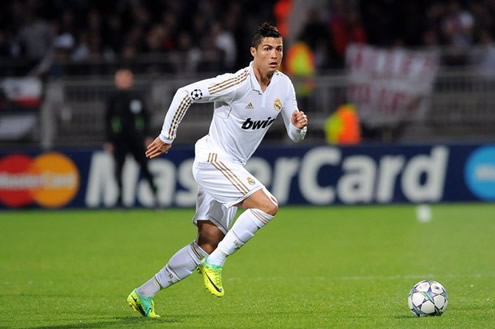 Chance of a Goal:
Very High
Closest Opponent:
7 m & behind
Distance to Goal:
32m
Player Speed: 12 kph
Ball Speed: 2 kph
“Read the Game”
by Sermetcan Baysal

CS 543 – Intelligent Data Analysis 
Project Presentation
The Problem
“The thinking in soccer is outdated, backward and tradition-based. It needs a fresh look based on data.”
Simon Kuper,
Author, Soccernomics
Understanding of soccer based on conventional wisdom and experience
Gear with right data analysis tools and techniques
Rich analytics of sports has not been well exploited
Sports insight not further than raw and high level statistics
2
Change Understanding of the Game
Wealth of information at their disposals for decision making
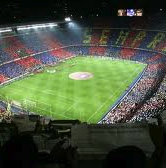 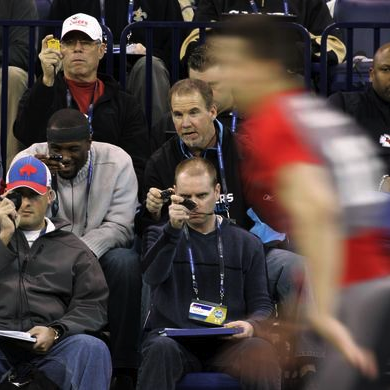 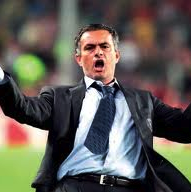 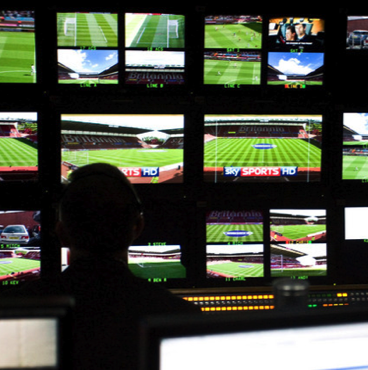 Coaches
Broadcasters
Fans
Scouts
More fulfilling experience and deeper grasp of the game
3
Terim talking about Statistics
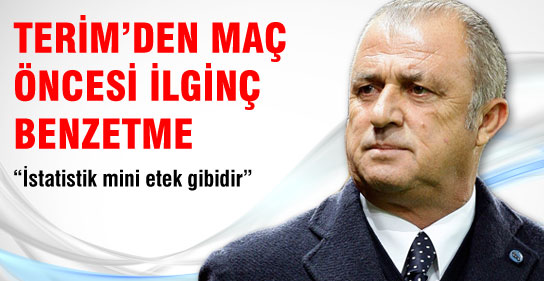 4
The Dataset
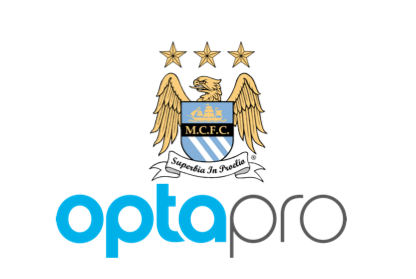 MCFC event dataset

Collected by OptaPro  
Analytics provider company
Collected manually

On the ball events for every Premier League player in every match in the entire 2011-12 season
10368 rows
210 columns

Provided upon request as a part of research competition
5
Advantages/Disadvantages
No missing values 					+

Almost no errors						+

All numeric data						--
Classification, Association, Rule Learning cannot be utilized
Clustering, Correlation and Regression

Hard to get something ‘actionable’			--
Provided upon request as a part of research competition
6
List of events
Blocked shots
Goal/Own Goal
Recovery
Shots on/off target
Foul won
Headed goals
Ground duels
Forward passes
Shooting accuracy
Big chances
Corners
Aerial duels
Assists
Key Passes
Successful passes
Passes
Interception
Touches
Time-played
Crosses
Dribbles
Last-man tackle
Blocks
Flick-ons
Successful dribbles
Offsides
Red cards
Clearances
Tackles
Challenges lost
Goals inside box
Clear off line
7
Penalties
An Example: Player at a match
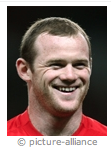 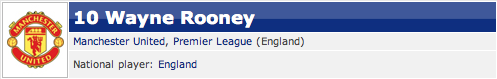 8
More examples…
Player stats for a specific match

Player stats for the whole season

Team stats for a specific match

Team stats for the whole season
9
Can you predict the winner?
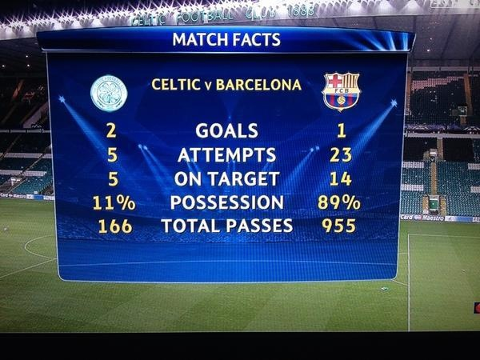 10
An attempt to predict the ‘win’
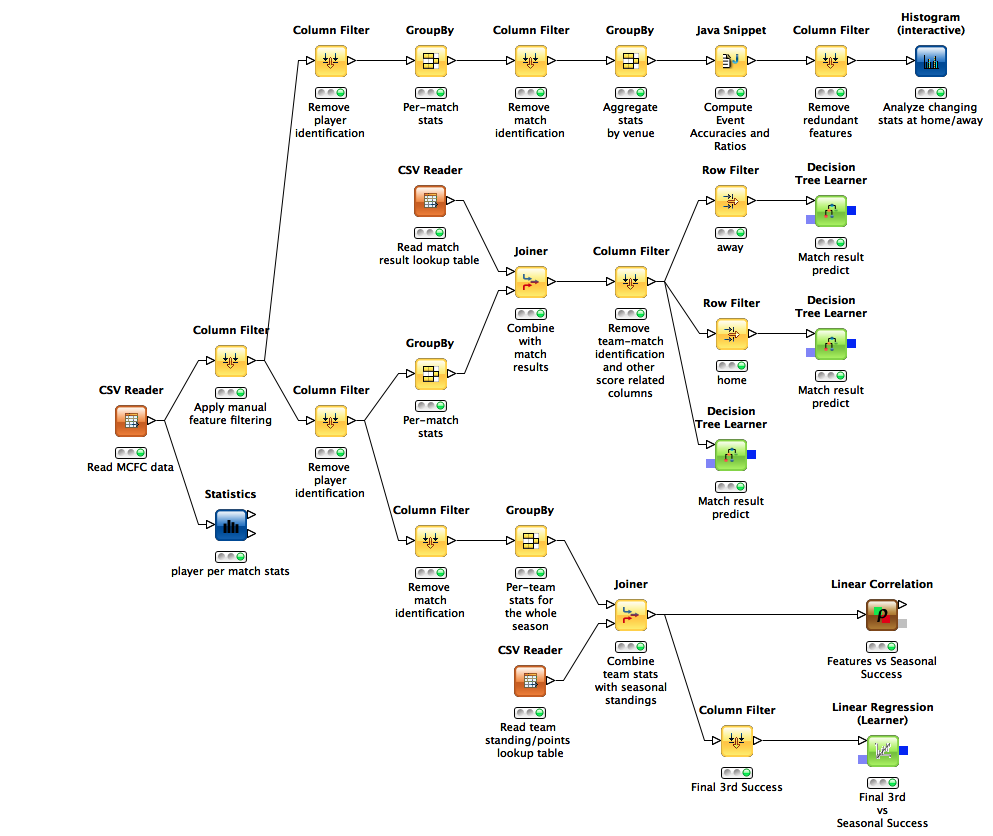 11
[Speaker Notes: Expand to virtually any team sport, and geography

Carry out analyses that will change the way we see and study tactics & performance

Take the delivery capability to consumers and engage with sports fans]
Correlation with Seasonal Success
Points – Successful Passes in the Final Third: 0.89
Points – Assists: 0.89
Points – Big Chances: 0.81
Points – Goals : 0.90
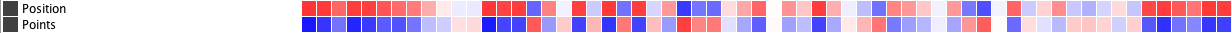 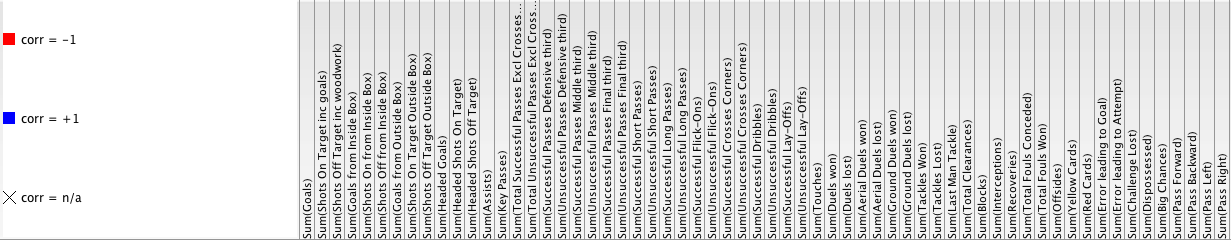 12
Successful Final 3rd Passing
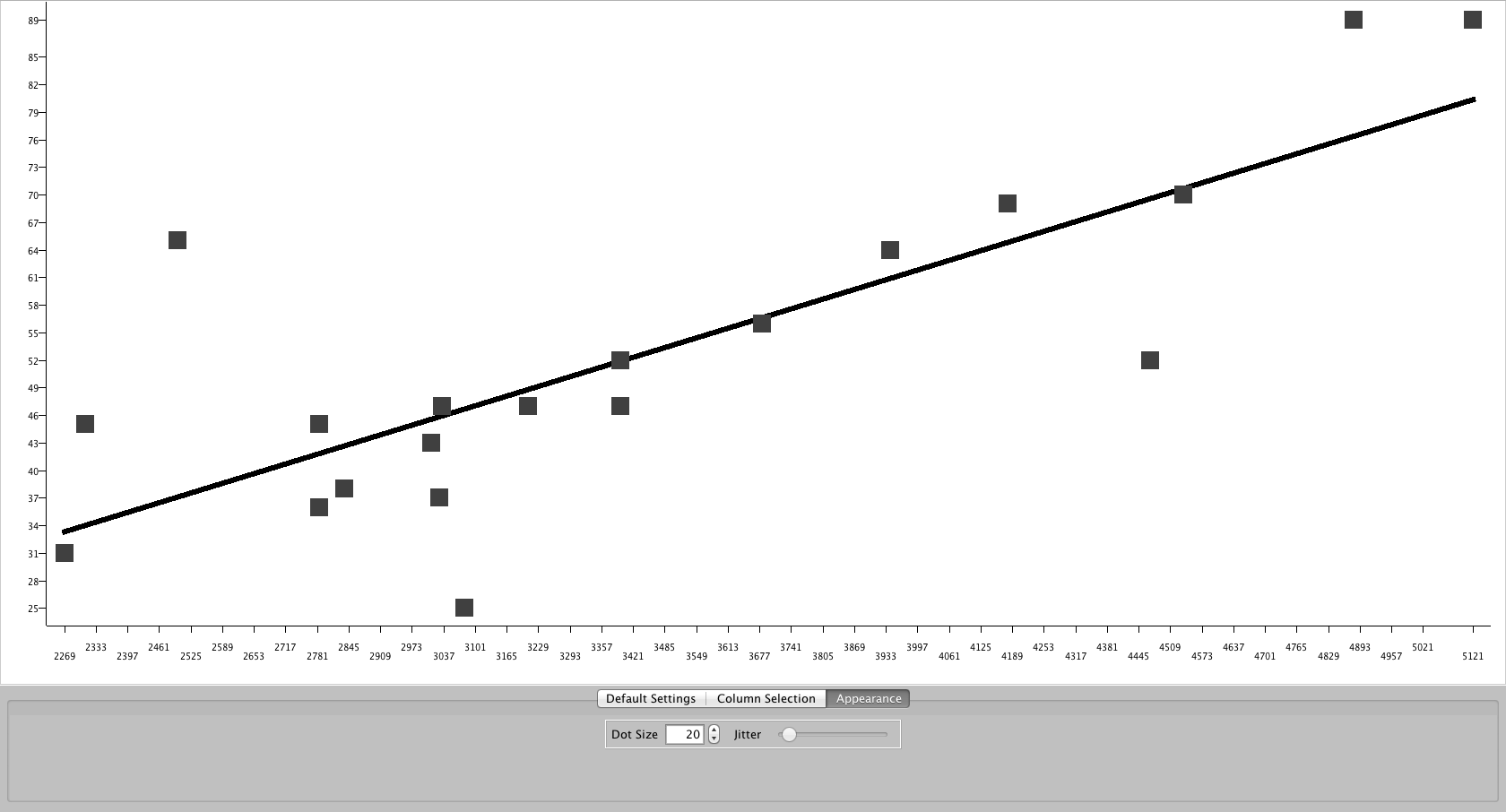 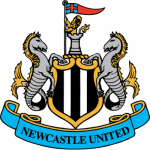 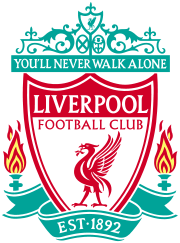 Points gathered in the season
Successful Passes in the Final 3rd
13
The Outliers
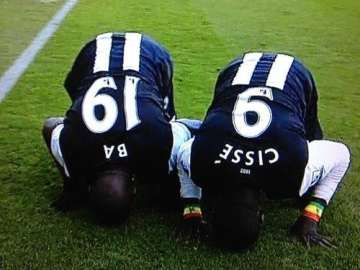 Liverpool
Poor shooting accuracy 40%
308 is the number of shots off target (Highest in EPL!)
Poor crossing accuracy 21%
865 is the number of unsuccessful crosses (Highest in EPL!)
Action: Should sign a striker and a winger

Newcastle
Less shots on goal (154) than Liverpool (207)
Higher chance conversion accuracy (33%) than Liverpool (20%)
Ba and Cisse scored a total of 29 goals
14
Last struggles… Tree for the win
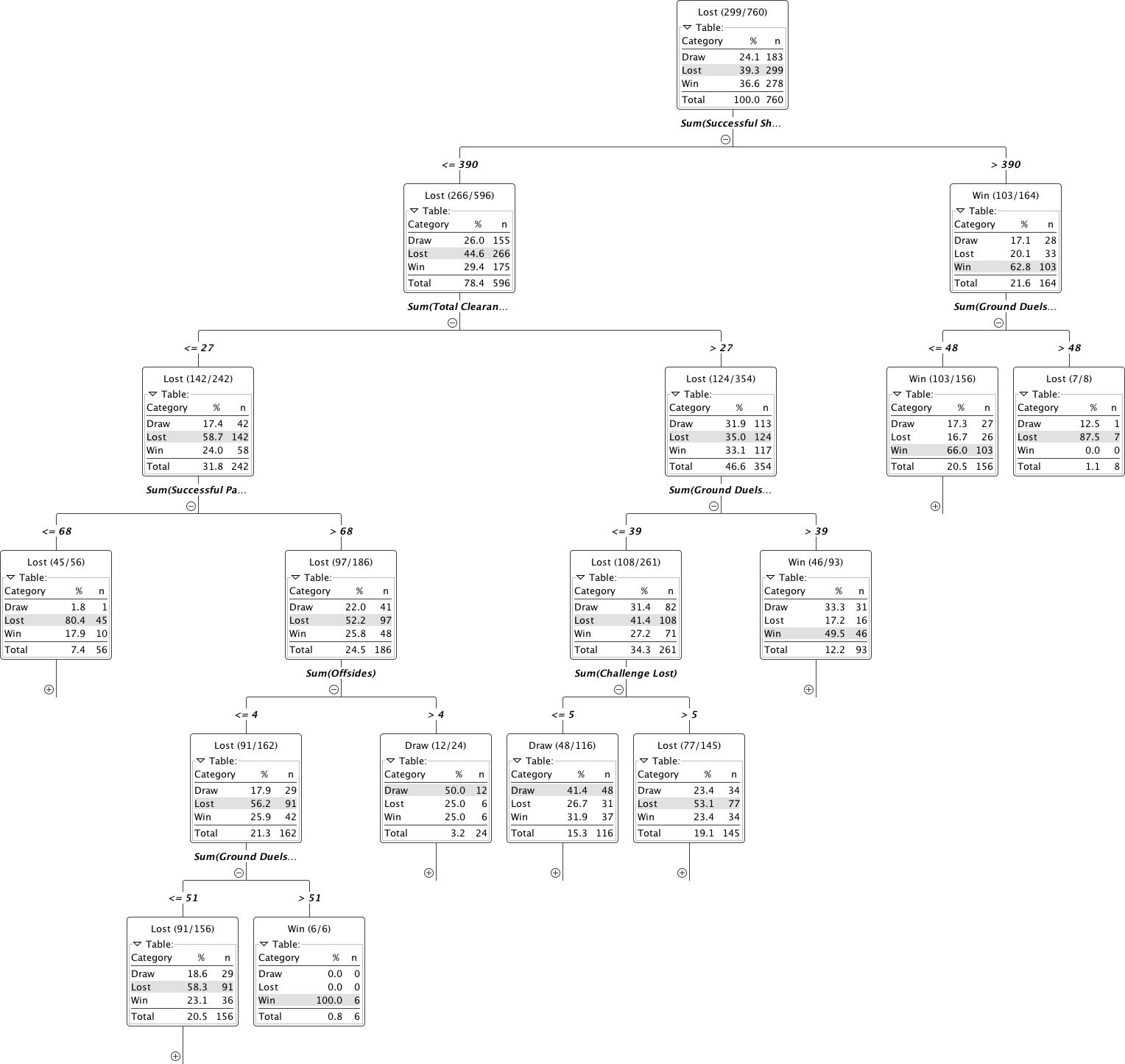 Successful short passes are important (of course!)
Ground duels won/lost is a decider
15
Lessons Learned
Successful passes in the final third is a ‘must’ for victory

Liverpool should immediately sign a winger and a striker

Enquiry to Newcastle: “Is Ba & Cisse for sale?”

Short passing and ground duels are important

Is this it? Really?
16
The Problem (Revised)
Value vs Performance…
Finding the right player at right price
Inaccuracies in valuing the players
Ilhan Cavcav effect on the market
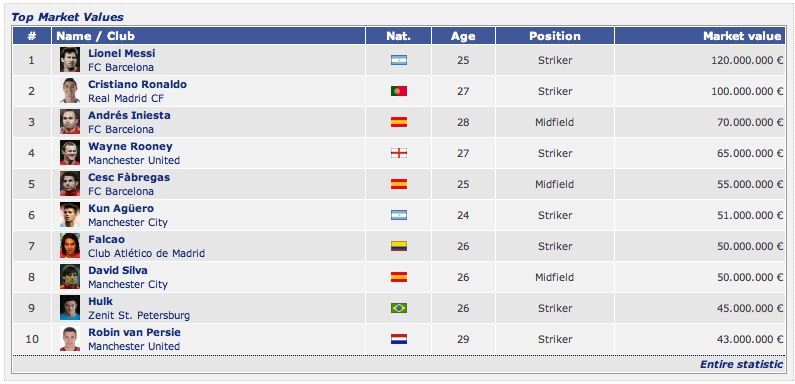 17
The Moneyball
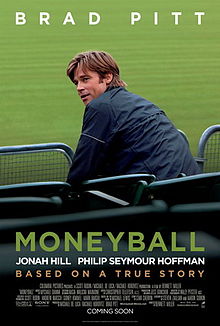 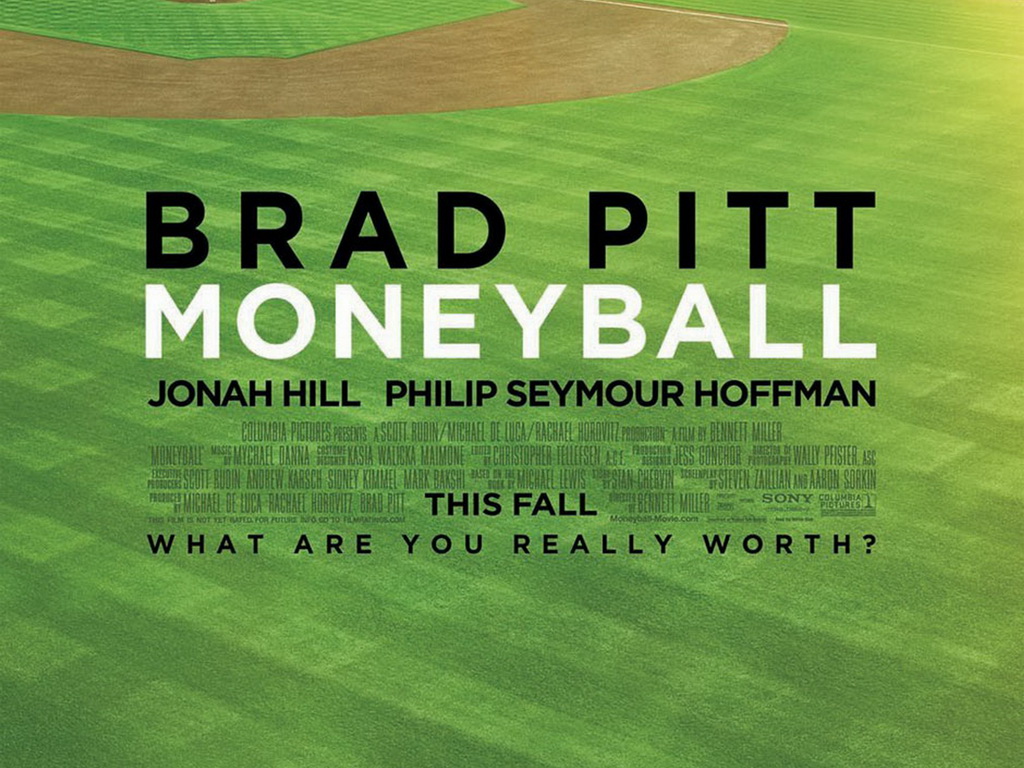 18
Moneyball for Soccer
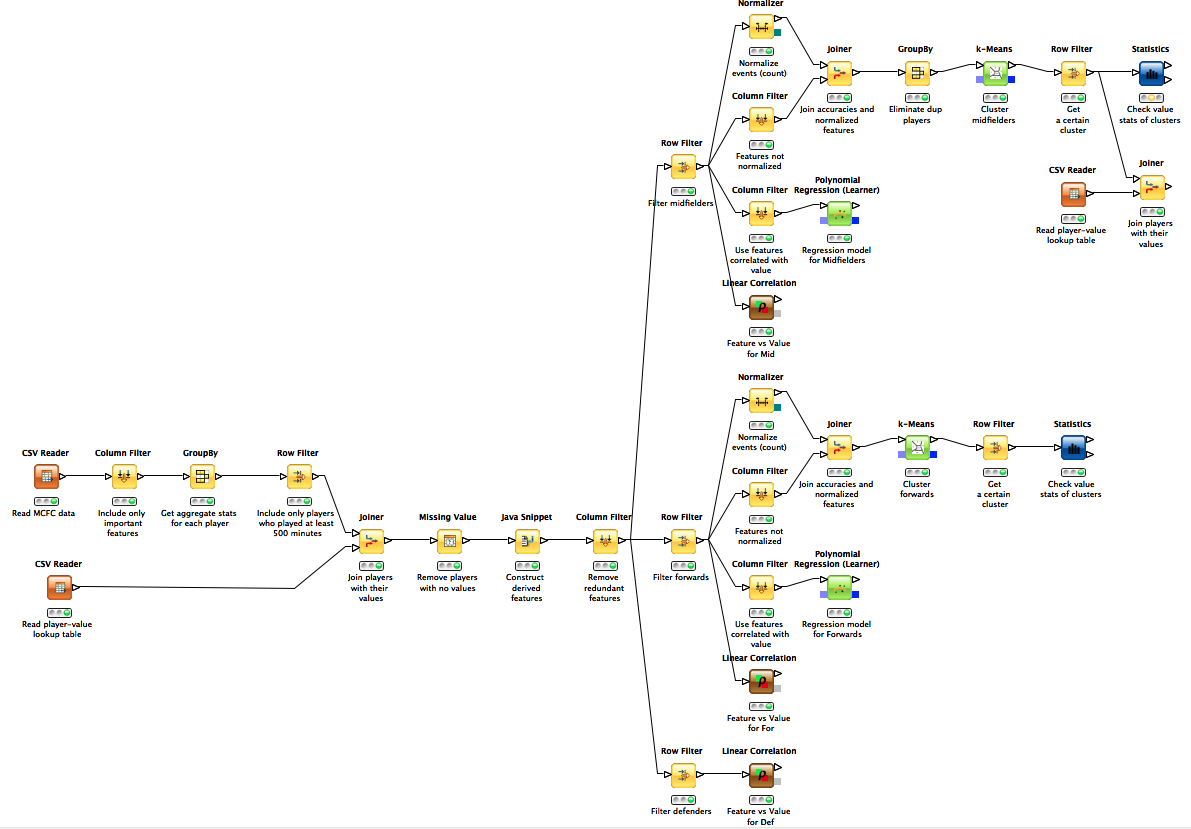 19
Moneyball for Soccer
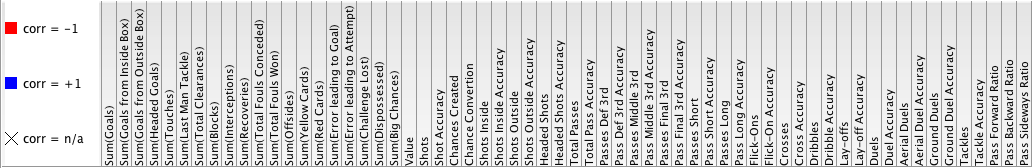 DEF
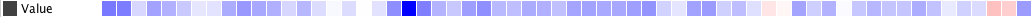 MID
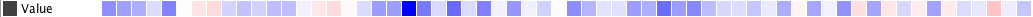 FOR
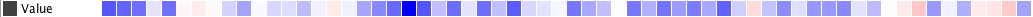 Defenders no strong correlation on any feature (> 0.50)
Midfielders
Chances created: 0.58
Passes in the final 3rd: 0.58
Forwards
Goals: 0.66
Shots: 0.66
20
Regression of Forwards
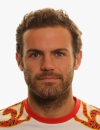 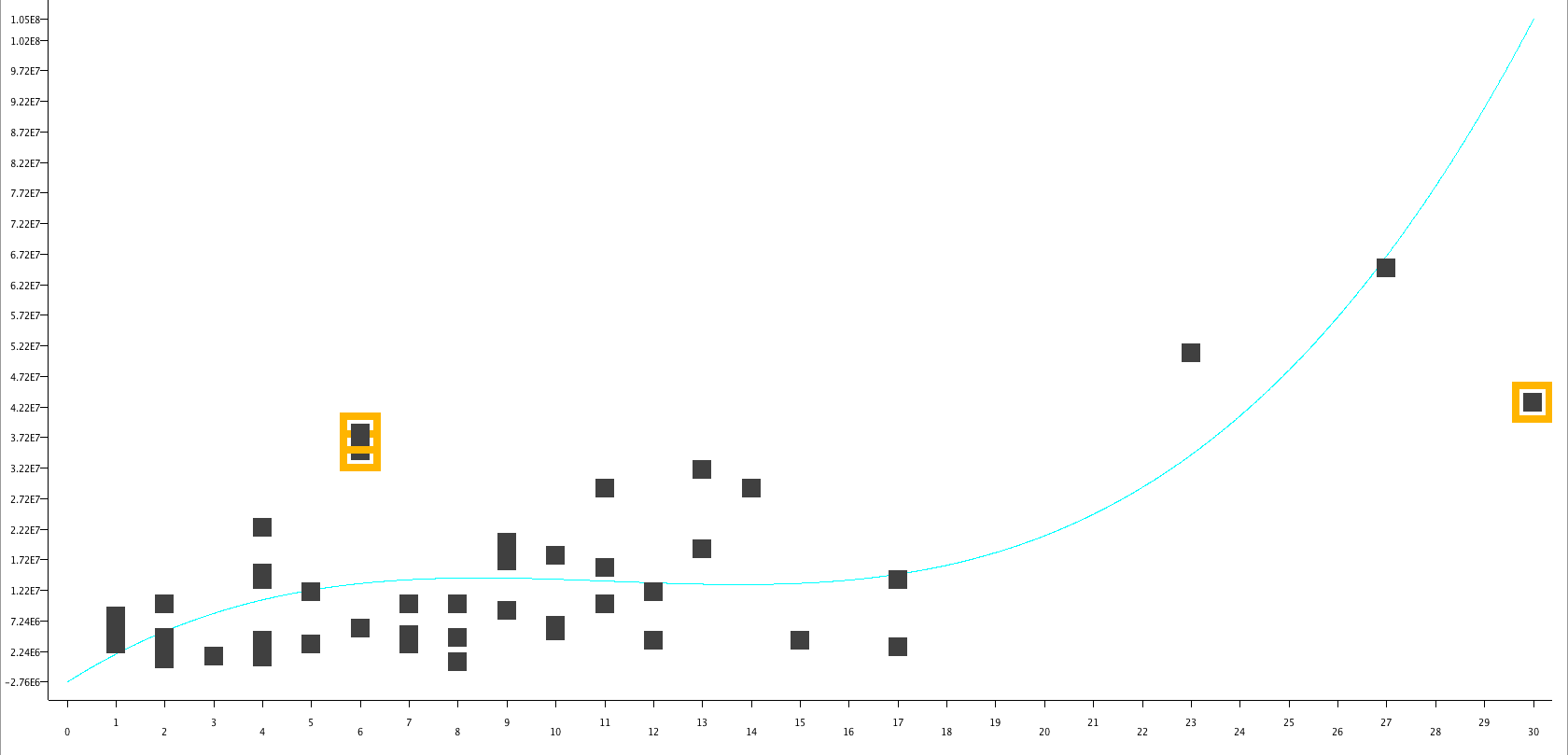 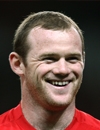 Player Value
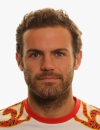 Juan Mata
Chelsea
€38m
6 goals
55 shots
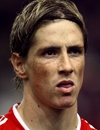 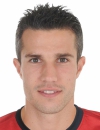 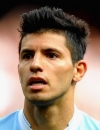 Rooney
Man. Utd
€65m
27 goals
120 shots
Number of Goals
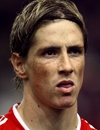 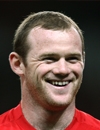 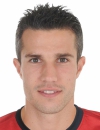 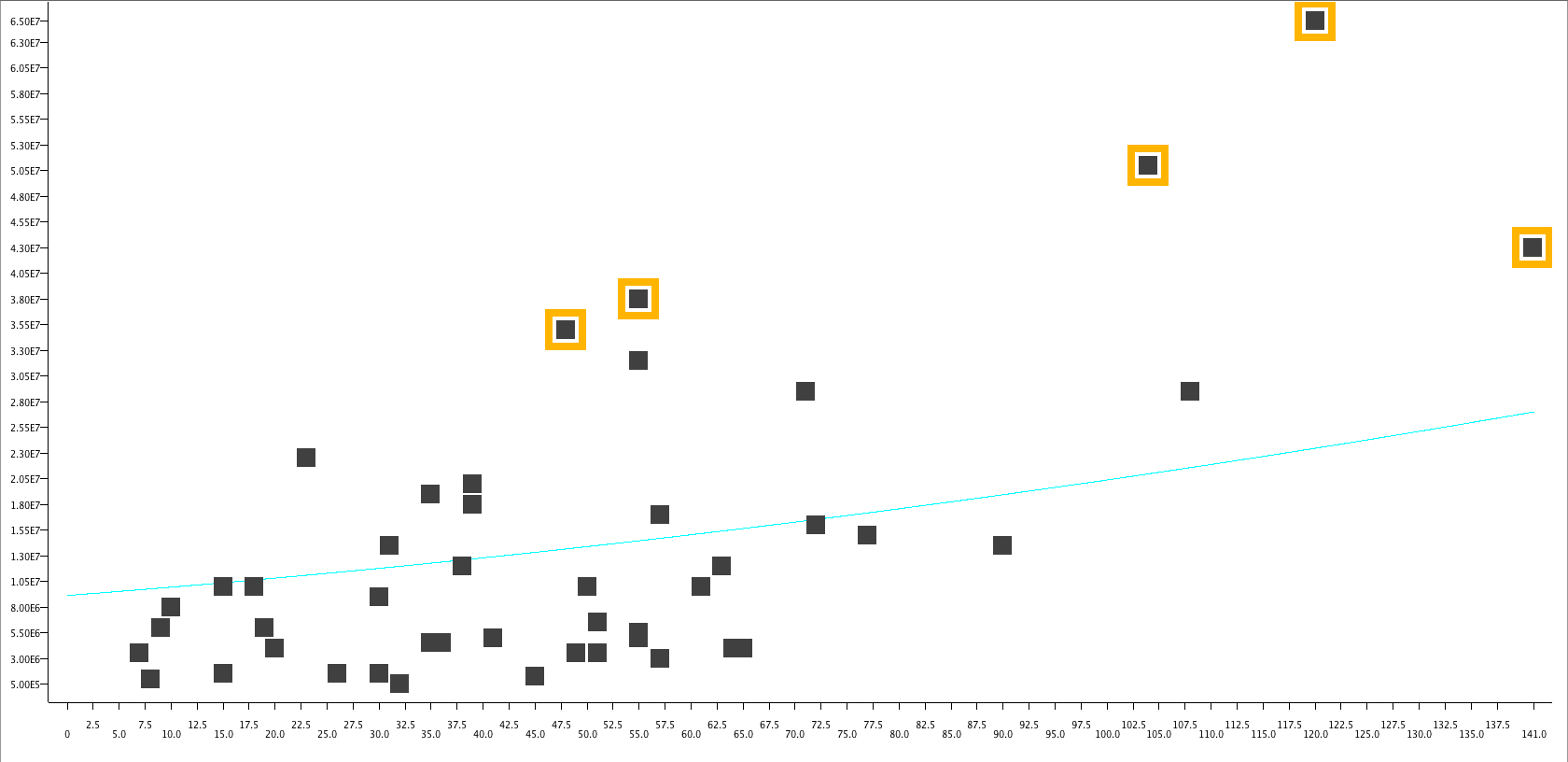 Aguero
Man. City
€51m
23 goals
104 shots
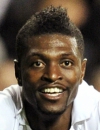 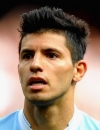 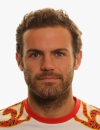 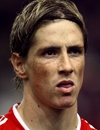 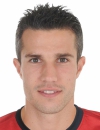 Player Value
Fernando Torres
Chelsea
€35m
6 goals
48 shots
Adebayor
Tottenham
€14m
17 goals
78 shots
Robin v. Persie
Arsenal
€43m
30 goals
141 shots
21
Number of Shots
Regression of Midfielders
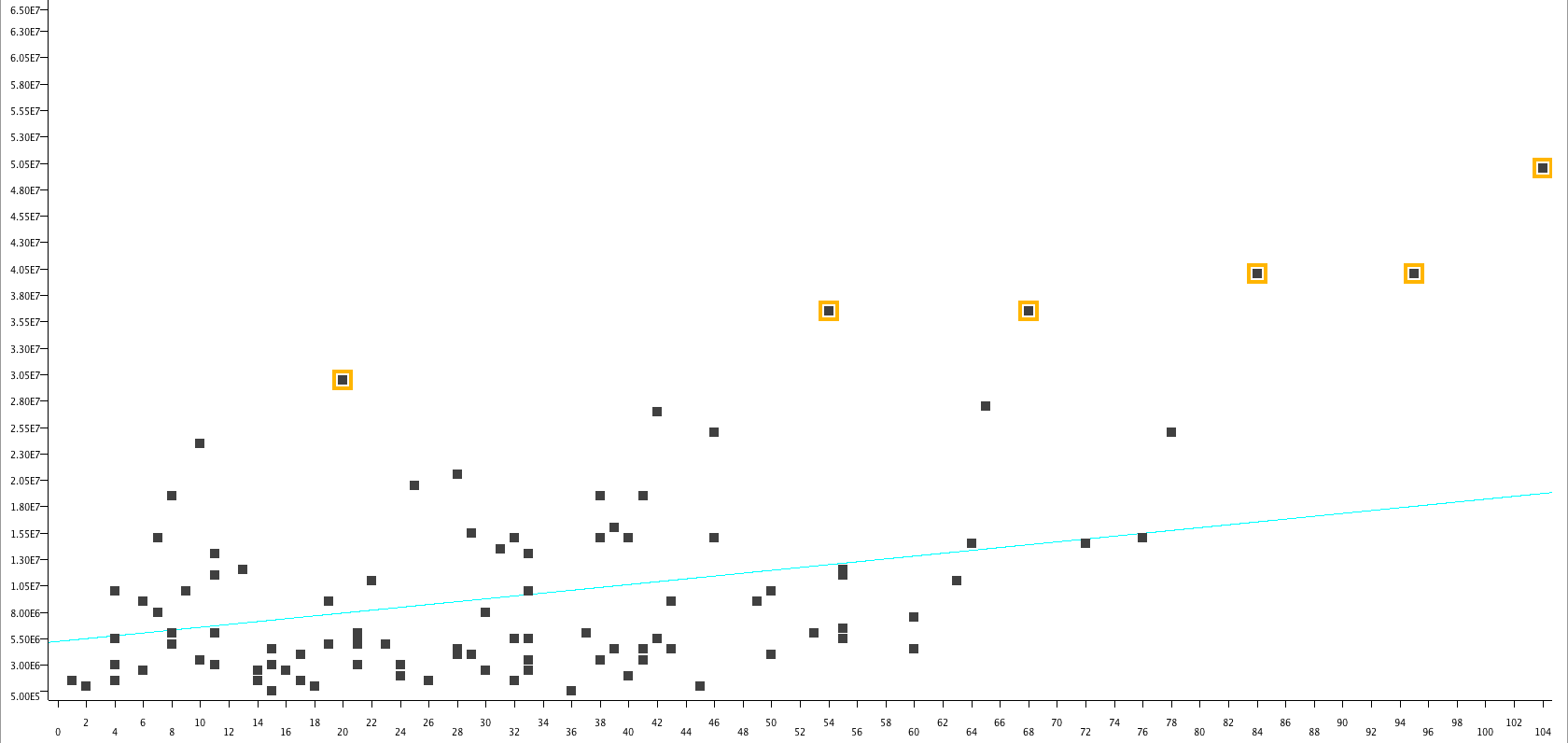 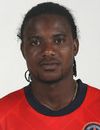 D. Silva
Bale
Yaya T
Nani
Ramires
Player Value
Modric
Chances Created
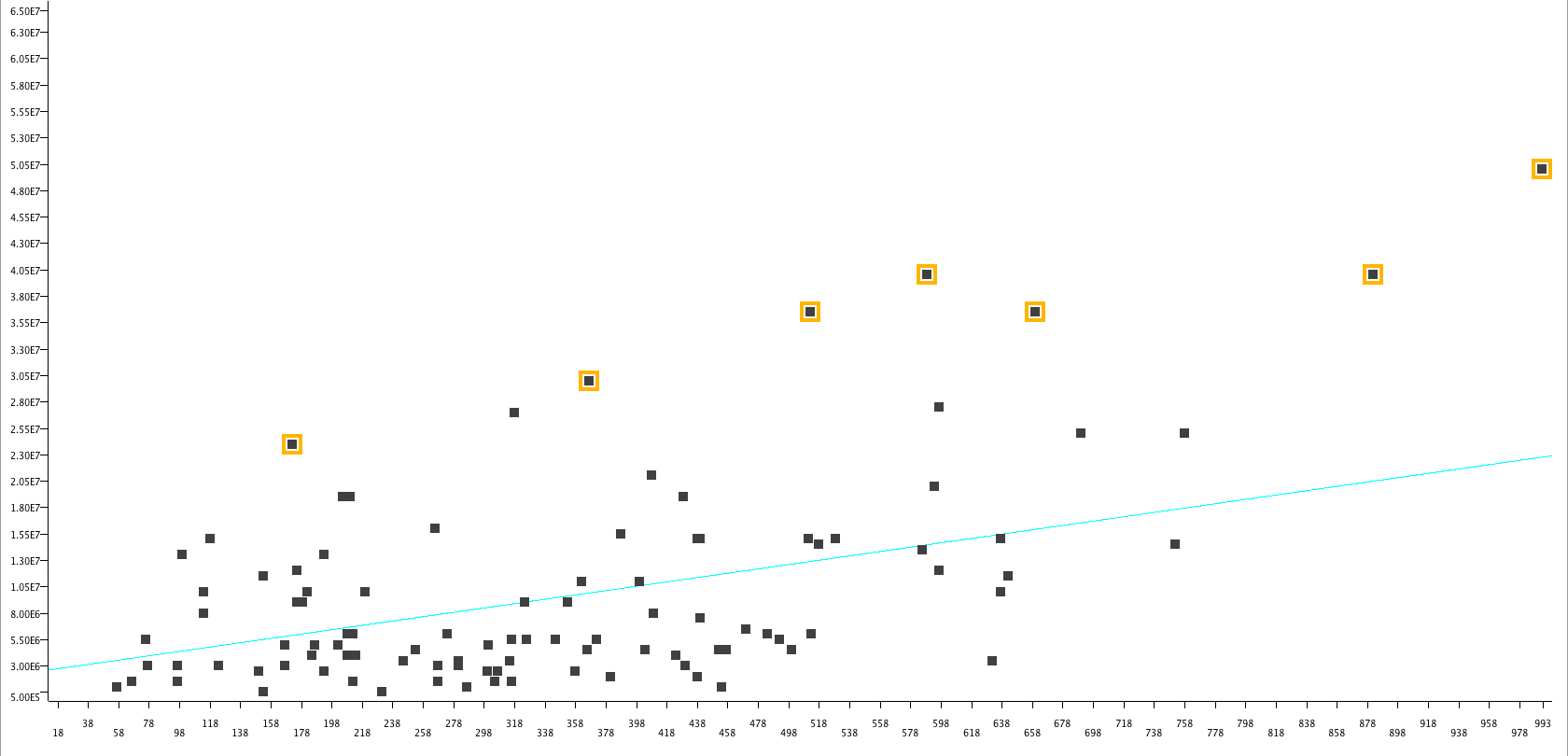 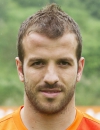 D. Silva
Nani
Yaya T
Bale
Modric
Ramires
Player Value
A. Young
S. Sessègnon
Sunderland
€14.5m
72 chances created
518 passes in f 3rd
v. der Vaart
Tottenham
€15m
76 chances created
637 passes in f 3rd
22
Passing in Final 3rd
Cluster Model for Midfielders
Cluster 2 (11)
€4m - €50m
€19m ± €15.8m
Cluster 0 (4)
€1m - €11.5m
€5.8m ± €4.6m
Cluster 7 (12)
€1m - €21m
€7.1m ± €6.8m
Cluster 5 (10)
€6m - €40m
€18m ± €12.2m
Cluster 6 (3)
€0.5m - €15m
€6m ± €7.8m
Cluster 4 (4)
€3m - €14m
€8.5m ± €4.9m
Cluster 3 (13)
€1.5m - €27.5m
€11m ± €9.2m
Cluster 1 (8)
€2m - €30.5m
€10.3m ± €9.3m
Cluster 9 (26)
€0.5m - €24m
€6.8m ± €6m
Cluster 8 (14)
€1.5m - €19m
€4.6m ± €5.2m
23
Use the Clusters for Scouting
Liverpool needed a good dribbler and crosser

Cluster with most number of “Dribbles”
Cluster with most accurate “Dribbles”
Cluster with most number of “Crosses”
Cluster with most accurate “Crosses”

We found  that ground duels were important

Cluster with most number of “Ground Duels”
Cluster with most accurate “Ground Duels”
Cluster with most number of “Tackles”
Cluster with most accurate “Tackles”
Cluster with interceptions
Cluster 2 (11)
€4m - €50m
€19m ± €15.8m
Wingers
Attacking Mid.
Cluster 5 (10)
€6m - €40m
€18m ± €12.2m
Strong
Defensive Mid.
24
Decision Support for Scouts
Cluster 2 of Wingers & Attacking Midfielders





Cluster 5 of Strong Defensive Midfielders
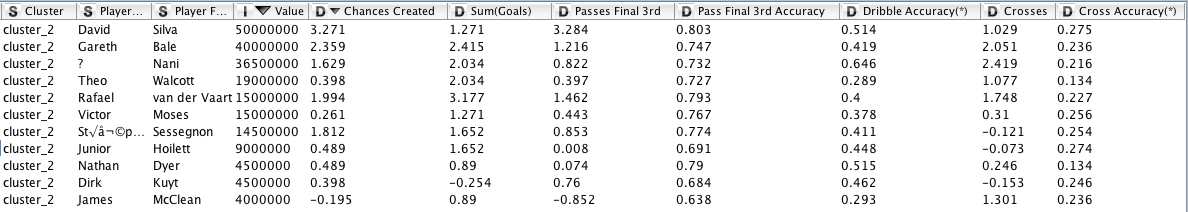 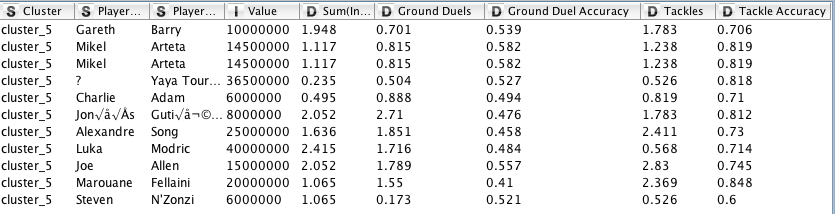 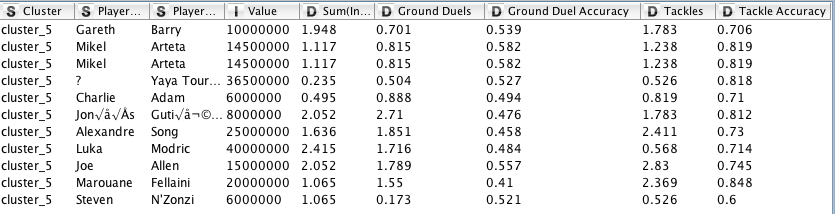 25
Q&A at Press Conference
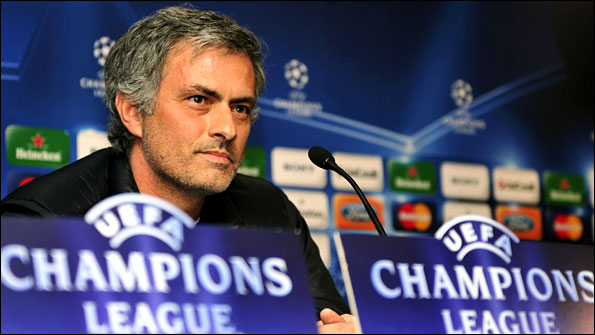 26